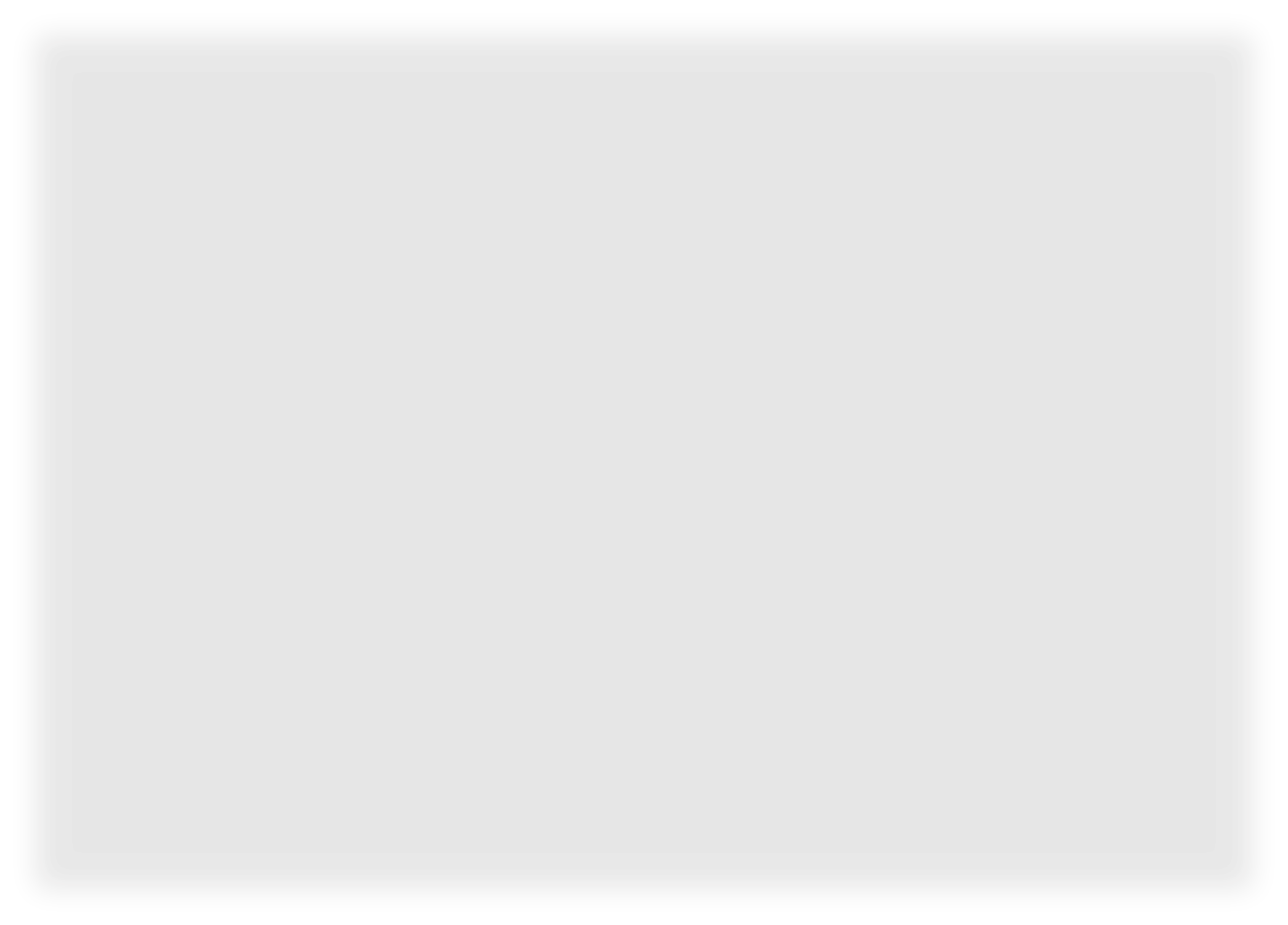 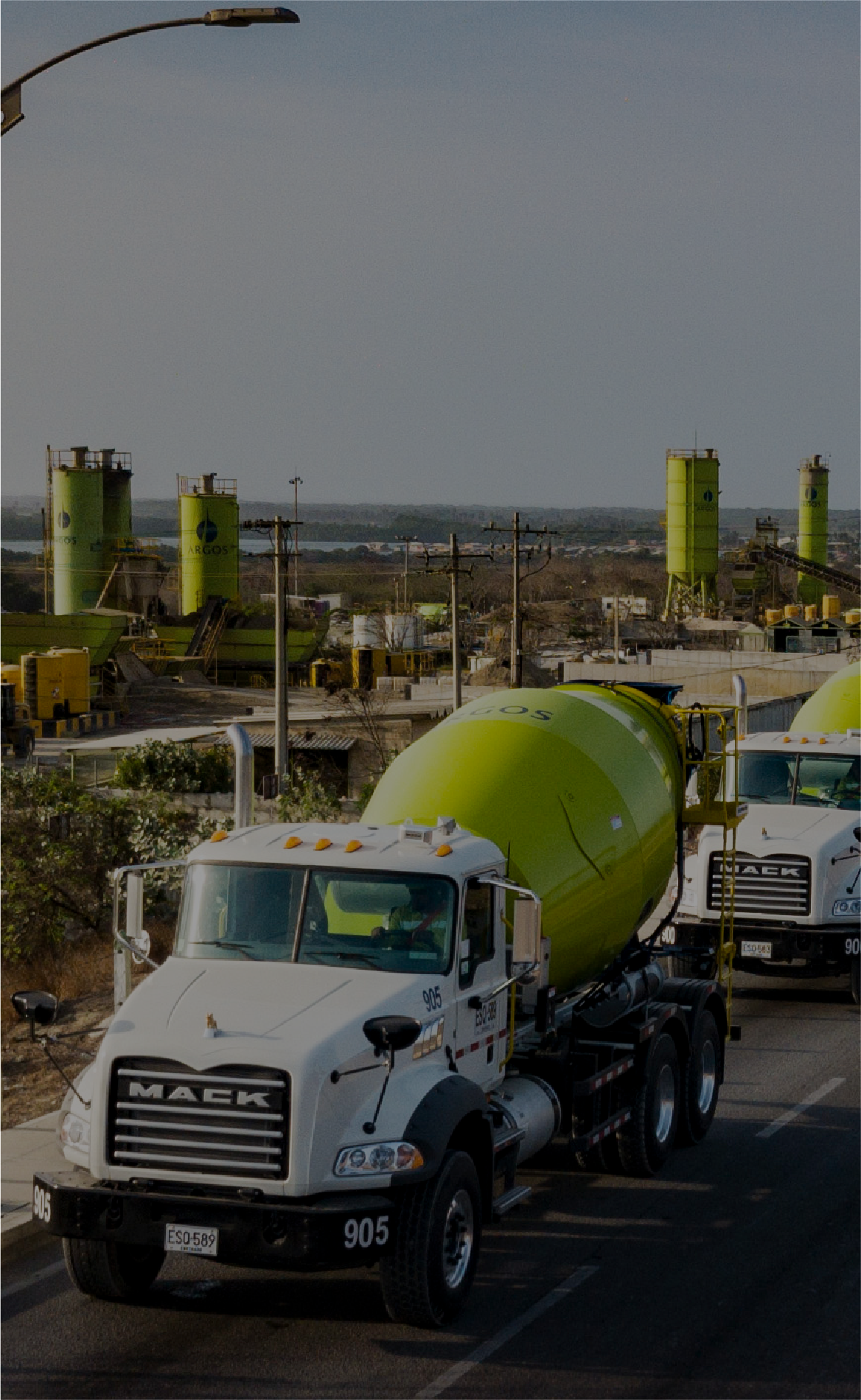 2022
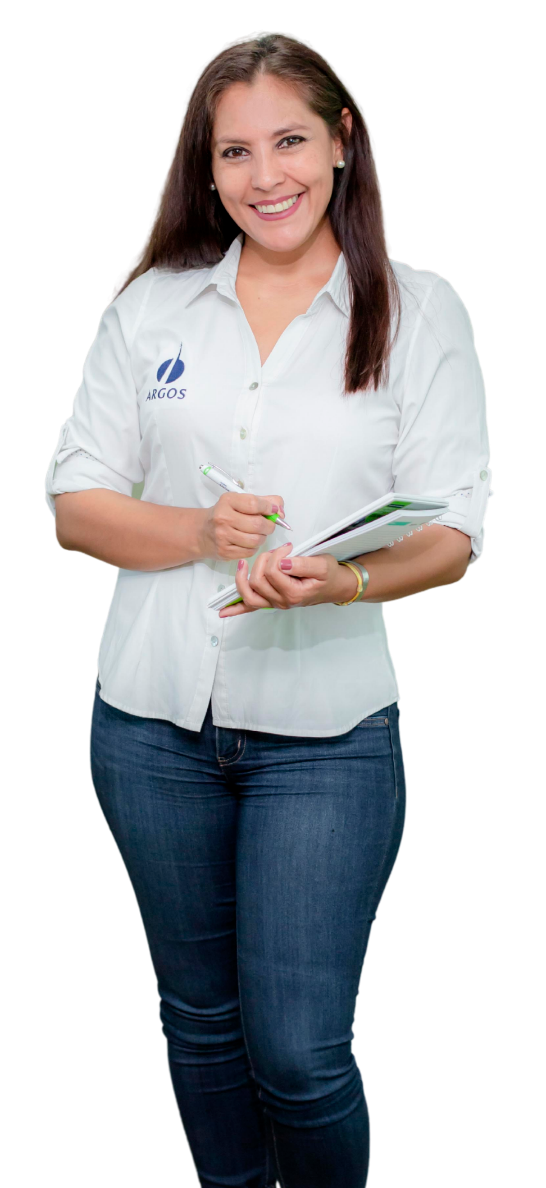 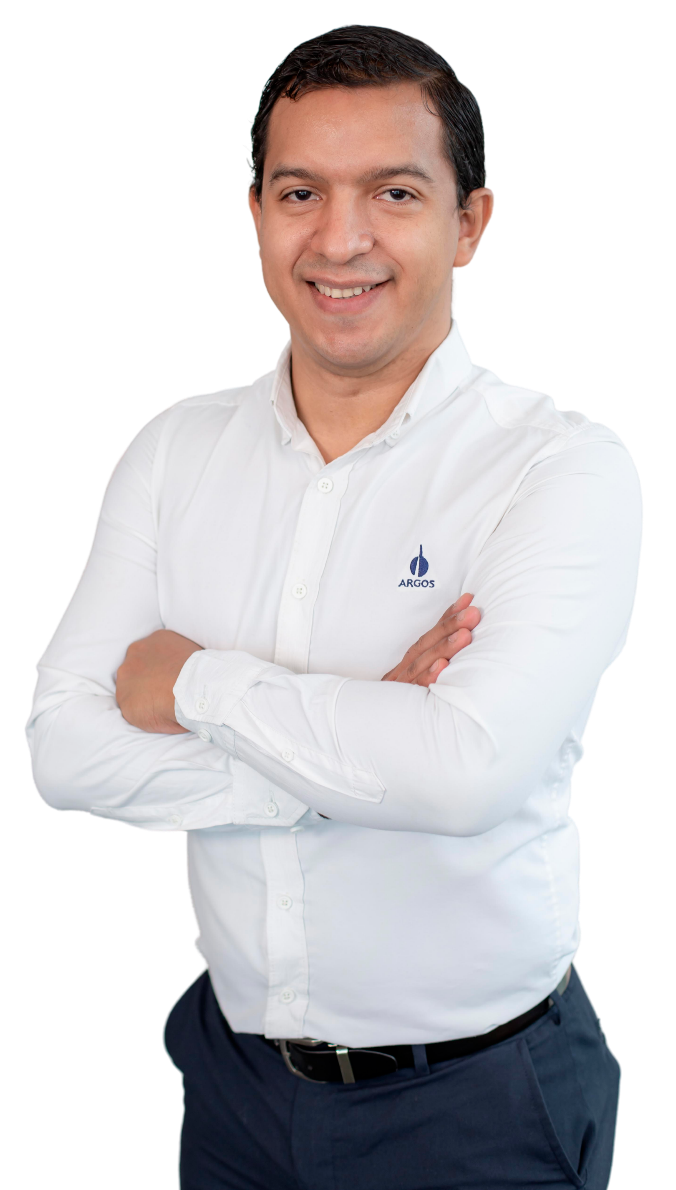 LOREM IPSUM DOLOR
LOREM IPSUM DOLOR SIT AMET
SED DIAM NO IPSUM
ERAT VOLUTPAT
Lorem ipsum dolor sit amet, consectetuer adipiscing elit, sed diam nonummy nibh euismod tincidunt ut laoreet dolore magna aliquam erat.
Ut wisi enim ad minim veniam, quis nostrud exerci tation ullamcorper suscipit lobortis nisl ut aliquip ex ea commodo consequat.
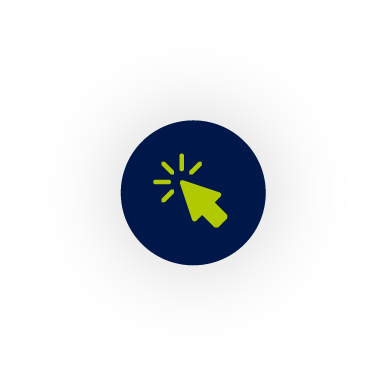 25
NONUMMY